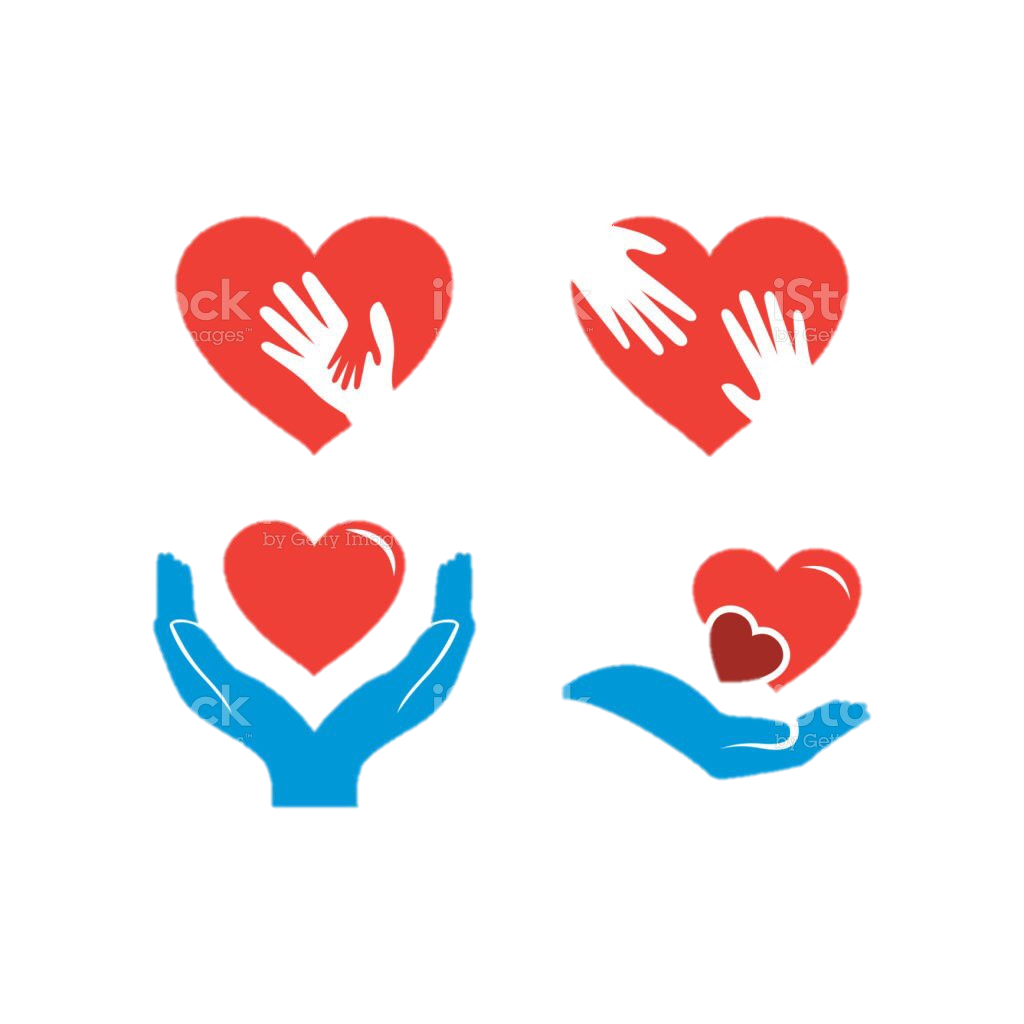 Những biểu tượng trên gợi cho em suy nghĩ đến điều gì?
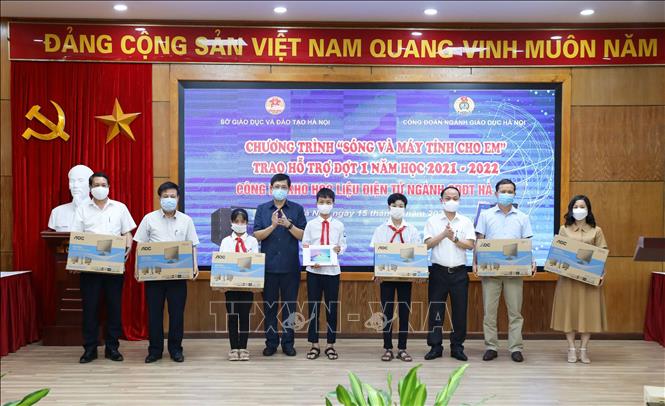 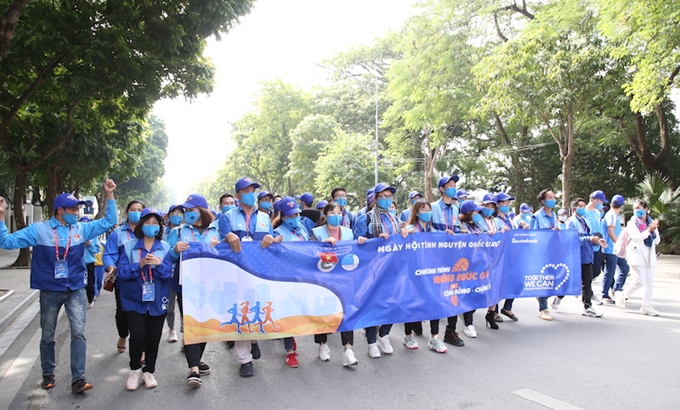 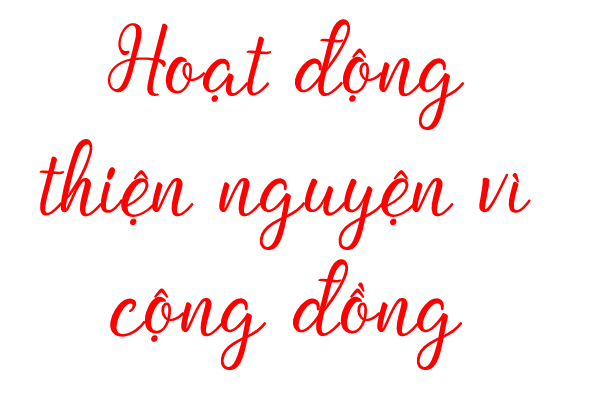 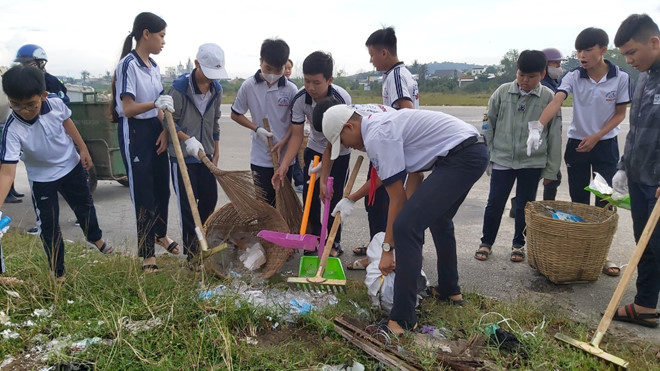 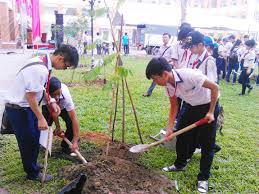 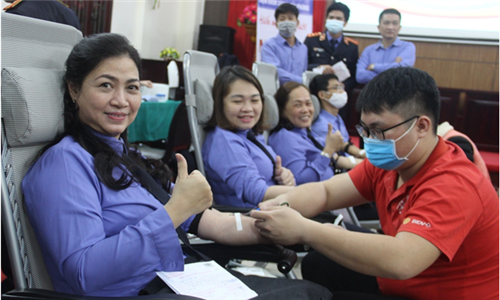 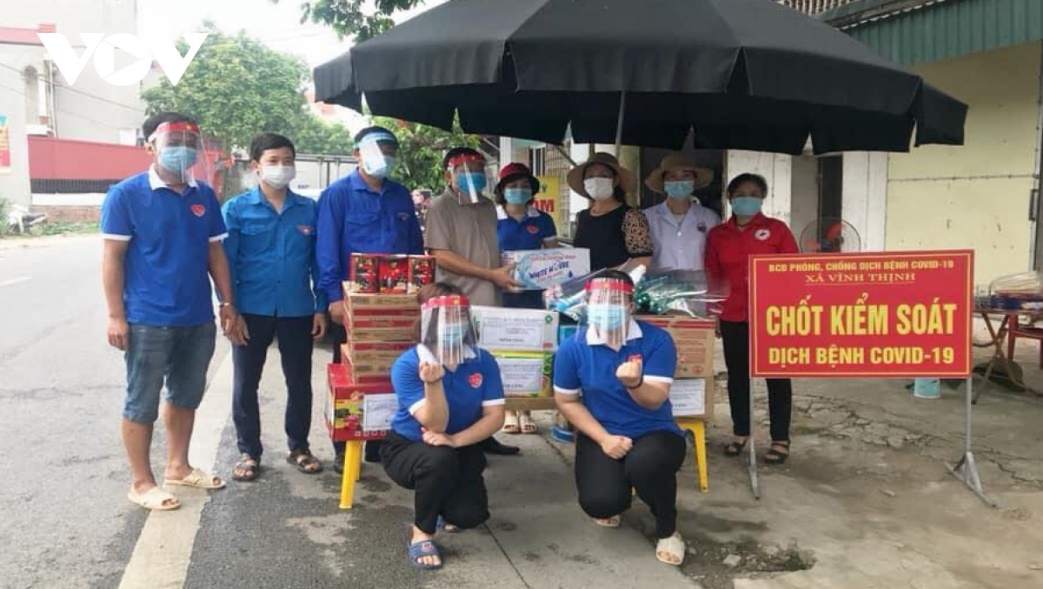 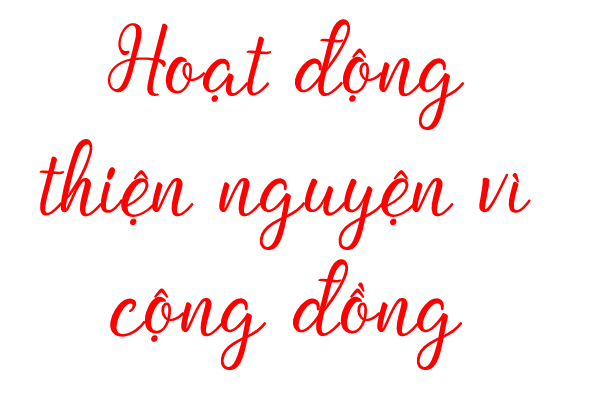 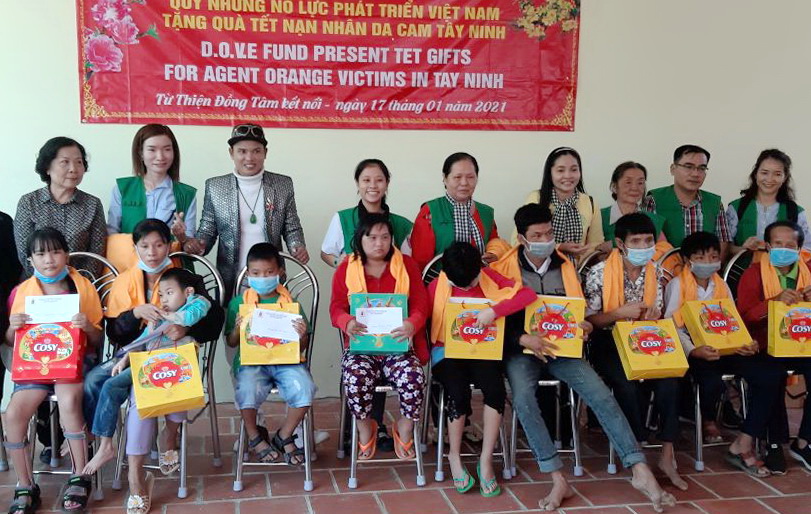 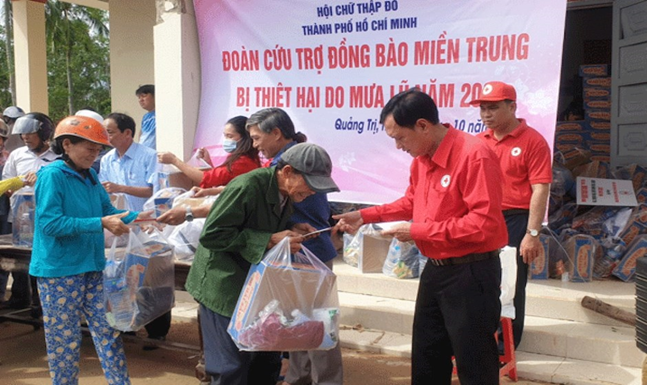 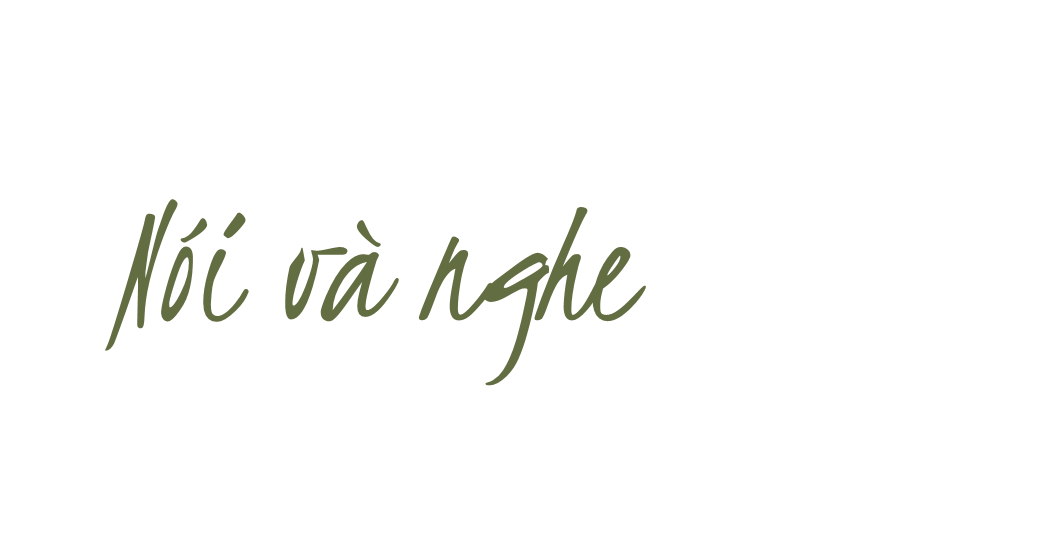 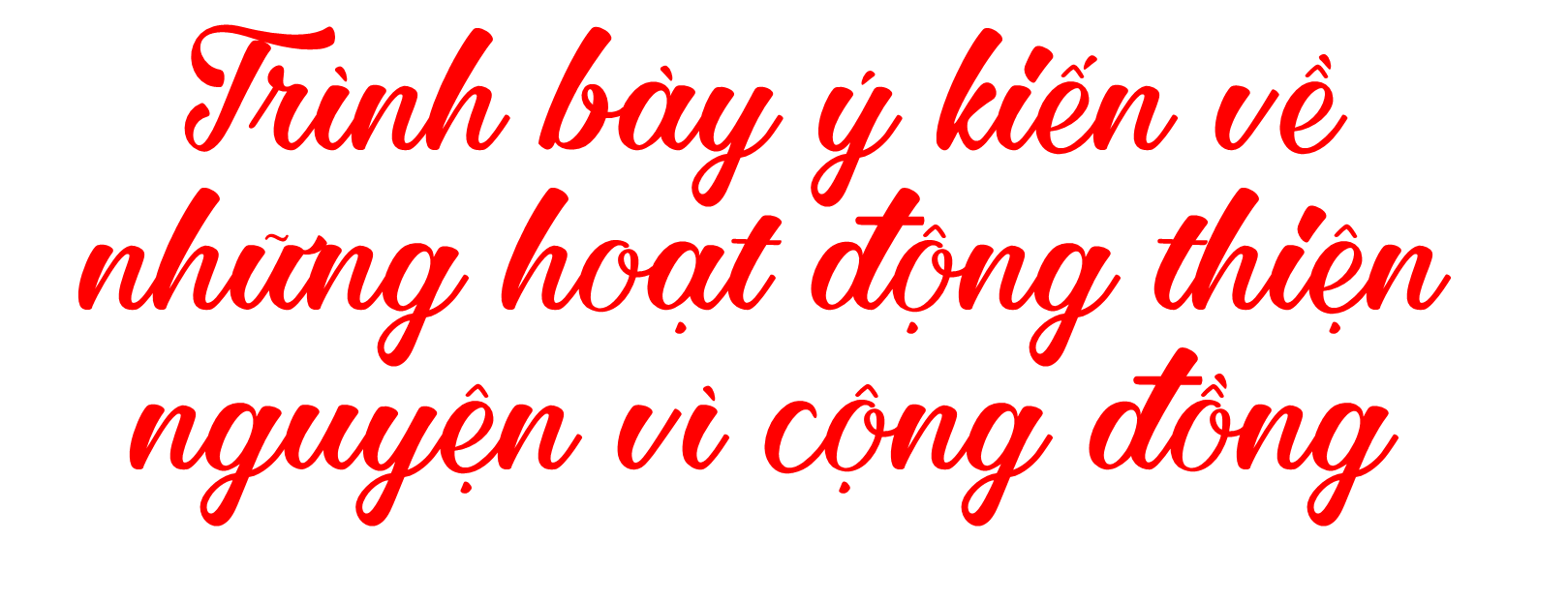 [Speaker Notes: Giáo án của Thảo Nguyên 0979818956]
111
1
11
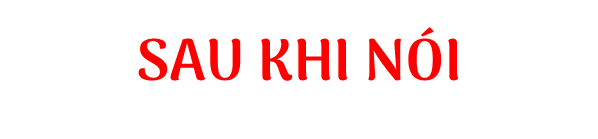 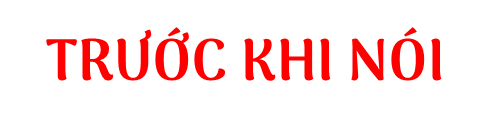 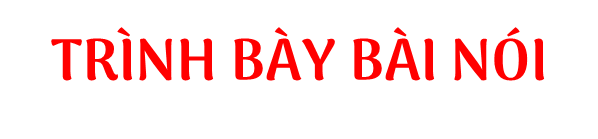 [Speaker Notes: Giáo án của Thảo Nguyên 0979818956]
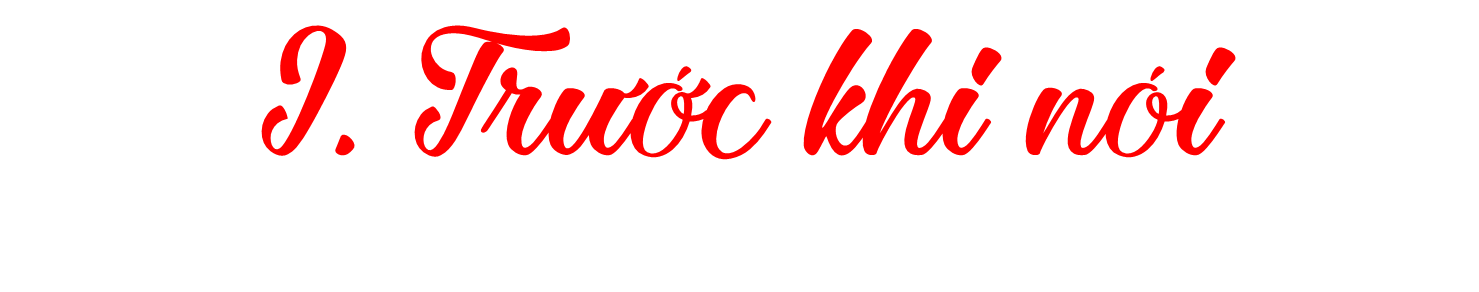 1. CHUẨN BỊ NỘI DUNG NÓI
- Viết ra giấy các ý chính của bài nói thành dạng dàn ý
- Đánh dấu những chỗ cần nhấn mạnh, những từ ngữ then chốt, những từ ngữ quan trọng không thể bỏ qua.
- Chuẩn bị những tranh ảnh, bài hát, đoạn phim có liên quan đến hoạt động thiện nguyện.
Photo by Gaby Baldiskaite on Unsplash
[Speaker Notes: Giáo án của Thảo Nguyên 0979818956]
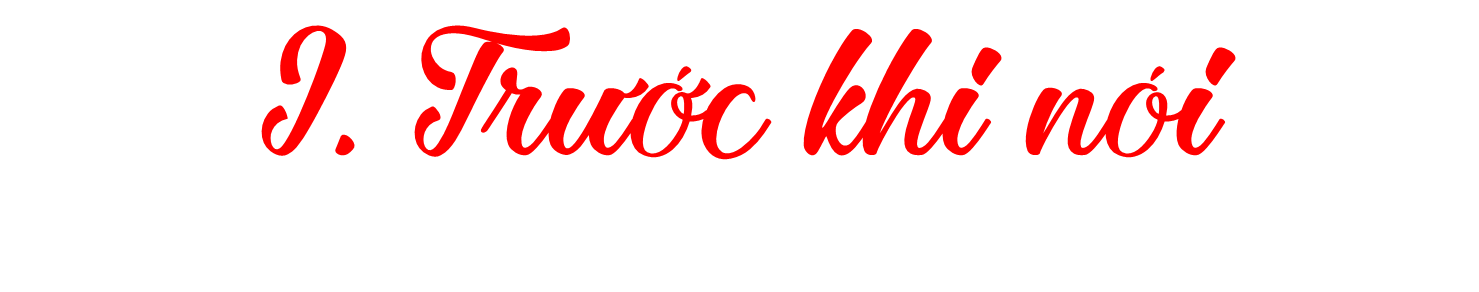 2. TẬP LUYỆN
- Tập luyện một mình
- Trình bày trước bạn bè, người thân
- Chọn cách nói tự nhiên, gần gũi, rút kinh nghiệm sau những lần tập luyện
- Quản lí thời gian nói để đảm bảo thời gian phù hợp
- Cần nắm rõ các tiêu chí đánh giá bài nói
[Speaker Notes: Giáo án của Thảo Nguyên 0979818956]
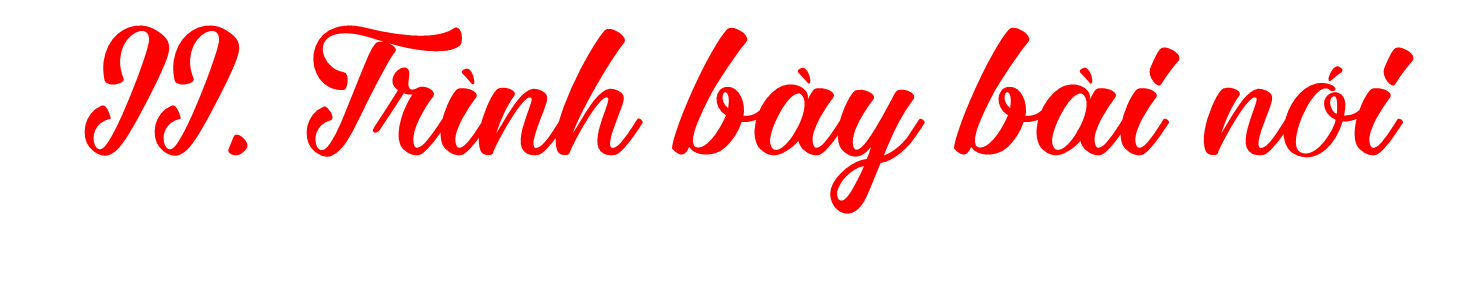 Chào hỏi, giới thiệu và gợi dẫn vào vào vấn đề cần trao đổi: hoạt động thiện nguyện
MỞ ĐẦU
1
Kính chào thầy cô và các bạn. Tôi tên là............học sinh.........trường......... Hôm nay, tôi sẽ chia sẻ với các bạn và cô giáo về một cách sống đẹp, sống cho đi và yêu thương những mảnh đời chưa đươc may mắn. "Sống trong đời sống cần có một tấm lòng. Để làm gì? Em biết không?. Để gió cuốn đi, để gió cuốn đi....".
[Speaker Notes: Giáo án của Thảo Nguyên 0979818956]
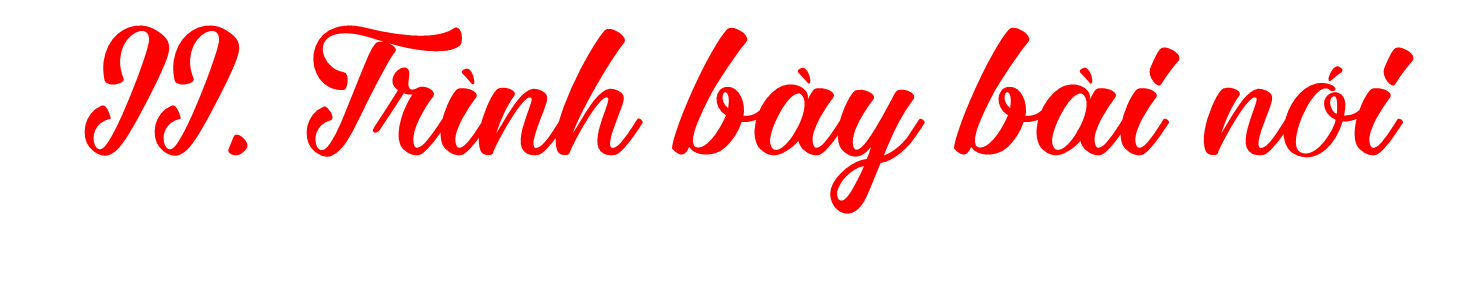 - Trình bày mạch lạc, đầy đủ những vấn đề đã chuẩn bị với lí lẽ và bằng chứng thuyết phục…
+ Giới thiệu khái quát suy nghĩ của em về hđ thiện nguyện
+ Chỉ ra được những hoạt động thiện nguyện tiêu biểu
+ Nhấn mạnh ý nghĩa, tầm quan trọng của việc làm đó
NỘI DUNG CHÍNH
2
- Điều chỉnh giọng nói, tốc độ nói, cử chỉ, cảm 
xúc sao cho phù hợp…
- Có thể sử dụng tranh ảnh, video hỗ trợ để 
bài nói hấp dẫn, sinh động, thu hút người nghe.
[Speaker Notes: Giáo án của Thảo Nguyên 0979818956]
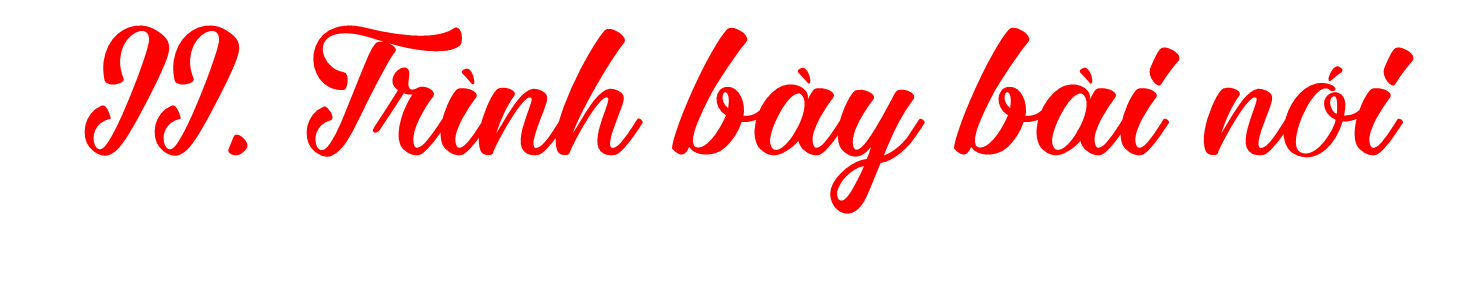 KẾT THÚC
Phát biểu suy nghĩ của em, lời cảm ơn
3
Hãy trân quý những tấm lòng cao cả, hãy hành động ngay từ bây giờ để giúp những hoàn cảnh éo le vượt lên nghịch cảnh, số phận để vươn tới những niềm hy vọng, xây dựng một xã hội nơi nơi ngập tràn lòng yêu thương, thấm đượm tình người. ….Cảm ơn thầy cô và các bạn đã lắng nghe. Tôi rất vinh hạnh nếu được nghe chia sẻ của thầy cô và các bạn vấn đề khác mà mọi người quan tâm.
[Speaker Notes: Giáo án của Thảo Nguyên 0979818956]
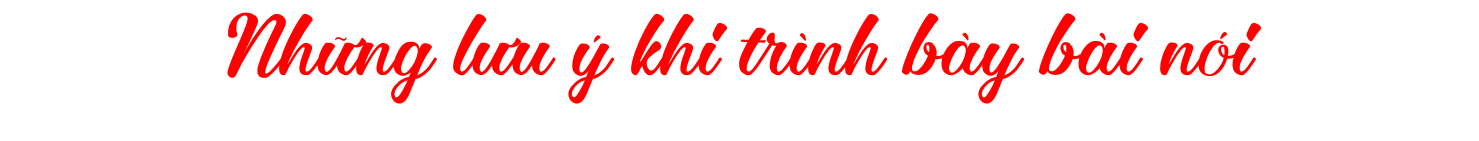 1. Nói to, rõ ràng, truyền cảm, thống nhất ngôi kể
2. Kể theo dàn ý, đảm bảo thời gian quy định
3. Sử dụng các yếu tố phi ngôn ngữ phù hợp (cử chỉ, ánh mắt, nét mặt…)
4. Không sa vào việc liệt kê quá nhiều những hành động cụ thể
[Speaker Notes: Giáo án của Thảo Nguyên 0979818956]
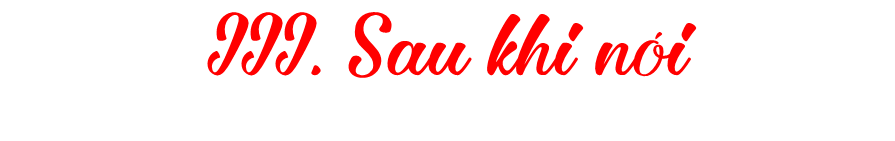 [Speaker Notes: Giáo án của Thảo Nguyên 0979818956]
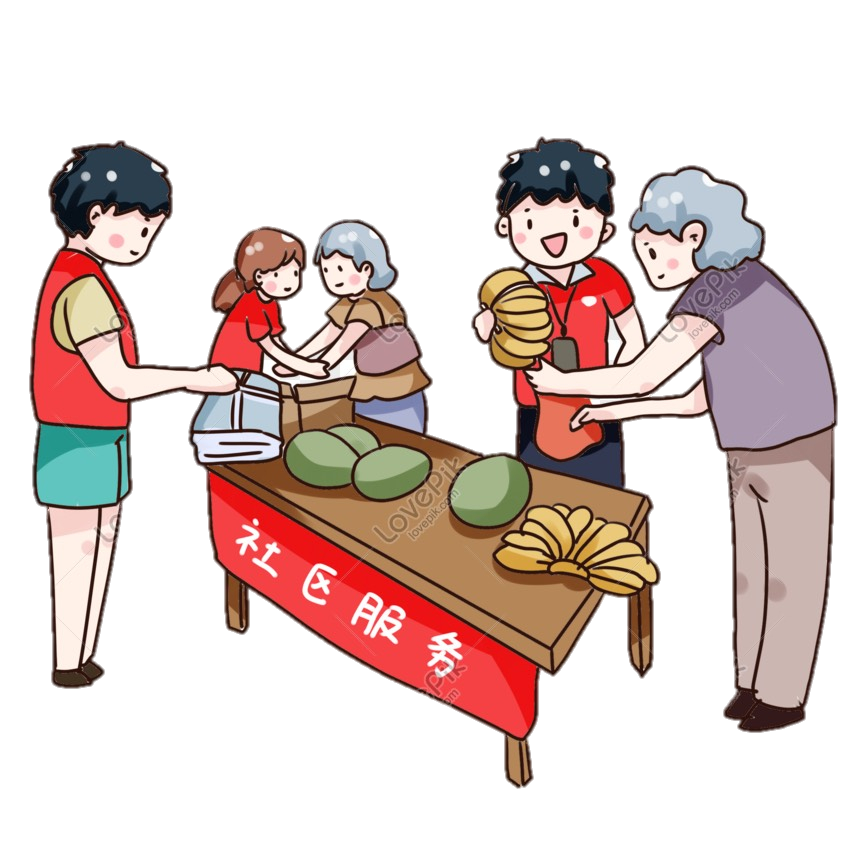 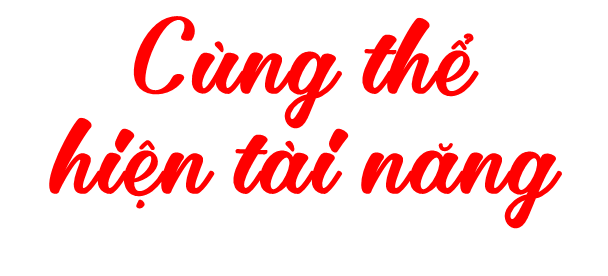 [Speaker Notes: Giáo án của Thảo Nguyên 0979818956]
Kính chào thầy cô và các bạn.
 Tôi tên là............học sinh.........trường......... Hôm nay, tôi sẽ chia sẻ với các bạn và cô giáo về một cách sống đẹp, sống cho đi và yêu thương những mảnh đời chưa đươc may mắn. "Sống trong đời sống cần có một tấm lòng. Để làm gì? Em biết không?. Để gió cuốn đi, để gió cuốn đi....". Trong cuộc sống này, không phải ai cũng may mắn có được cho mình sự đủ đầy, trọn vẹn. Có bao nhiêu người ngoài xã hội kia gặp những khó khăn, trắc trở, bất hạnh trong cuộc đời, dù đã nỗ lực, cố gắng vẫn khó có thể một mình vượt qua.  Bởi vậy họ cần lắm sự yêu thương, chia sẻ  chung tay giúp của cộng đồng.
	Trong những ngày vừa qua, các tỉnh phía Bắc  nước ta đã phải hứng chịu hậu quả nặng nề của cơn bão số 3. Cuộc sống của người dân trở nên khó khăn đau thương và mất mát. Đúng lúc này, truyền thống tương thân tương ái của dân tộc ta lại được phát huy mạnh mẽ. Lớp học của em cũng đóng góp một phần vào đó.
[Speaker Notes: Giáo án của Thảo Nguyên 0979818956]
Khi cơn lũ qua đi, nhiều tài sản của người dân bị hủy hoại. Đặc biệt là những bạn học sinh không còn có sách vở, áo quần sạch sẽ để đến trường. Trước tình hình đó, người người nhà nhà chung tay góp sức ủng hộ đồng bào miền Bắc. Người có sức góp sức, người có của góp của. Riêng trường em cũng đã phát động phong trào ủng hộ các bạn học sinh ở miền Bắc bị ảnh hưởng bởi cơn bão cố 3. Mỗi học sinh có thể ủng hộ sách vở, quần áo hoặc đồ dùng học tập. Sau đó, các lớp sẽ thống kê và sắp xếp để nộp lại cho nhà trường.
	Sau khi nghe cô giáo phổ biến, các thành viên trong lớp của em đều hưởng ứng rất nhiệt tình. Bản thân em cũng vậy. Tối hôm đó, em trở về nhà xin phép mẹ lấy những bộ trang phục không mặc nữa nhưng còn mới để tặng các bạn. Được mẹ đồng ý, em vui lắm, vội lấy áo quần ra gấp gọn gàng để chuẩn bị gửi vào miền Trung. Xong xuôi, em vào tủ sách, lấy ra những cuốn sách của các năm học trước đóng vào hộp để gửi cùng. Suốt tối hôm đó, em mong sao cho ngày mai đến thật nhanh để được đem quà đến cho các bạn ở ở các tỉnh miền Bắc.
[Speaker Notes: Giáo án của Thảo Nguyên 0979818956]
Sáng hôm sau, em mang những món đồ mà mình đã chuẩn bị đến nộp. Tất cả các thành viên khác trong lớp cũng đều đóng góp. Cô giáo đã giao cho bạn lớp trưởng và lớp phó kiểm tra lại, thống kê các món đồ thu được. Lớp em đã đóng góp được mười bộ sách giáo khoa, hai mươi bộ quần áo vẫn còn rất mới và hơn một triệu đồng tiền mặt. Chúng em đều cảm thấy rất hạnh phúc.
	Em biết, hành động của mình không quá lớn lao. Nhưng em vẫn vô cùng hạnh phúc và vui sướng khi góp chút sức mình giúp đỡ đồng bào trong khó khăn. Em sẽ cố gắng học tập hơn nữa, để tương lai, có thể giúp đỡ nhiều người hơn bằng chính sức của mình
[Speaker Notes: Giáo án của Thảo Nguyên 0979818956]
Cuối buổi chiều, các bạn nam phụ trách mang những món quà của lớp đem nộp cho cô tổng phụ trách. Sau khi hoạt động từ thiện kết thúc, lớp em đã được tuyên dương trước toàn trường. Em cảm thấy đây là một hoạt động rất ý nghĩa, và vui vẻ khi làm được một việc tốt.
	Hãy trân quý những tấm lòng cao cả, hãy hành động ngay từ bây giờ để giúp những hoàn cảnh éo le vượt lên nghịch cảnh, số phận để vươn tới những niềm hy vọng, xây dựng một xã hội nơi nơi ngập tràn lòng yêu thương, thấm đượm tình người. ….Cảm ơn thầy cô và các bạn đã lắng nghe.
[Speaker Notes: Giáo án của Thảo Nguyên 0979818956]
Thực hành luyện nói và quay lại video.
[Speaker Notes: Giáo án của Thảo Nguyên 0979818956]
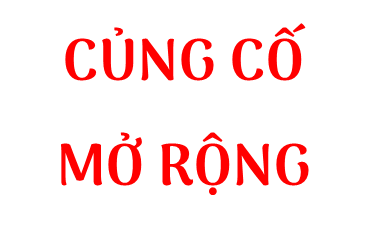 [Speaker Notes: Giáo án của Thảo Nguyên 0979818956]
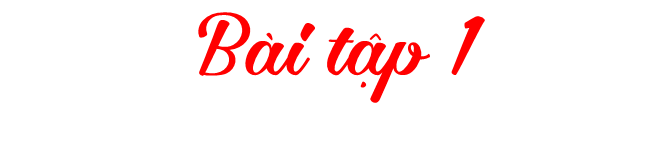 Kẻ bảng vào vở theo mẫu và điền thông tin ngắn gọn theo gợi dẫn
[Speaker Notes: Giáo án của Thảo Nguyên 0979818956]
[Speaker Notes: Giáo án của Thảo Nguyên 0979818956]
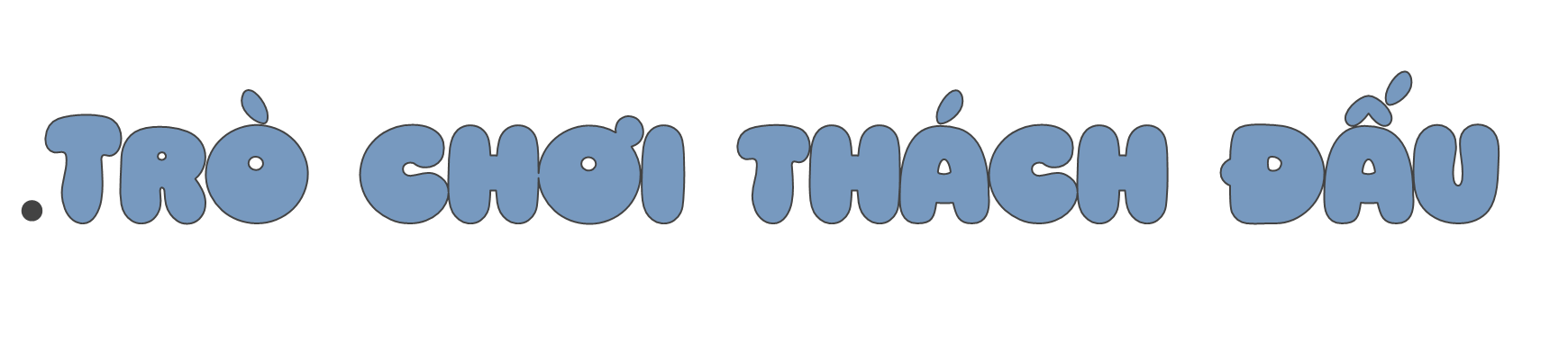 Hình thức: chia lớp thành 2 đội, thực hiện luân phiên yêu cầu của đề bài. Trong 2 phút không thực hiện được yêu cầu của đề bài sẽ thua cuộc.  Đội nào thua sẽ thực hiện 1 yêu cầu bất kì mà đội thắng đặt ra.
Yêu cầu: đọc bài thơ có chủ đề về đất nước và phân tích những nét đặc sắc của bài thơ đó.
[Speaker Notes: Giáo án của Thảo Nguyên 0979818956]
Thank you!
[Speaker Notes: Giáo án của Thảo Nguyên 0979818956]